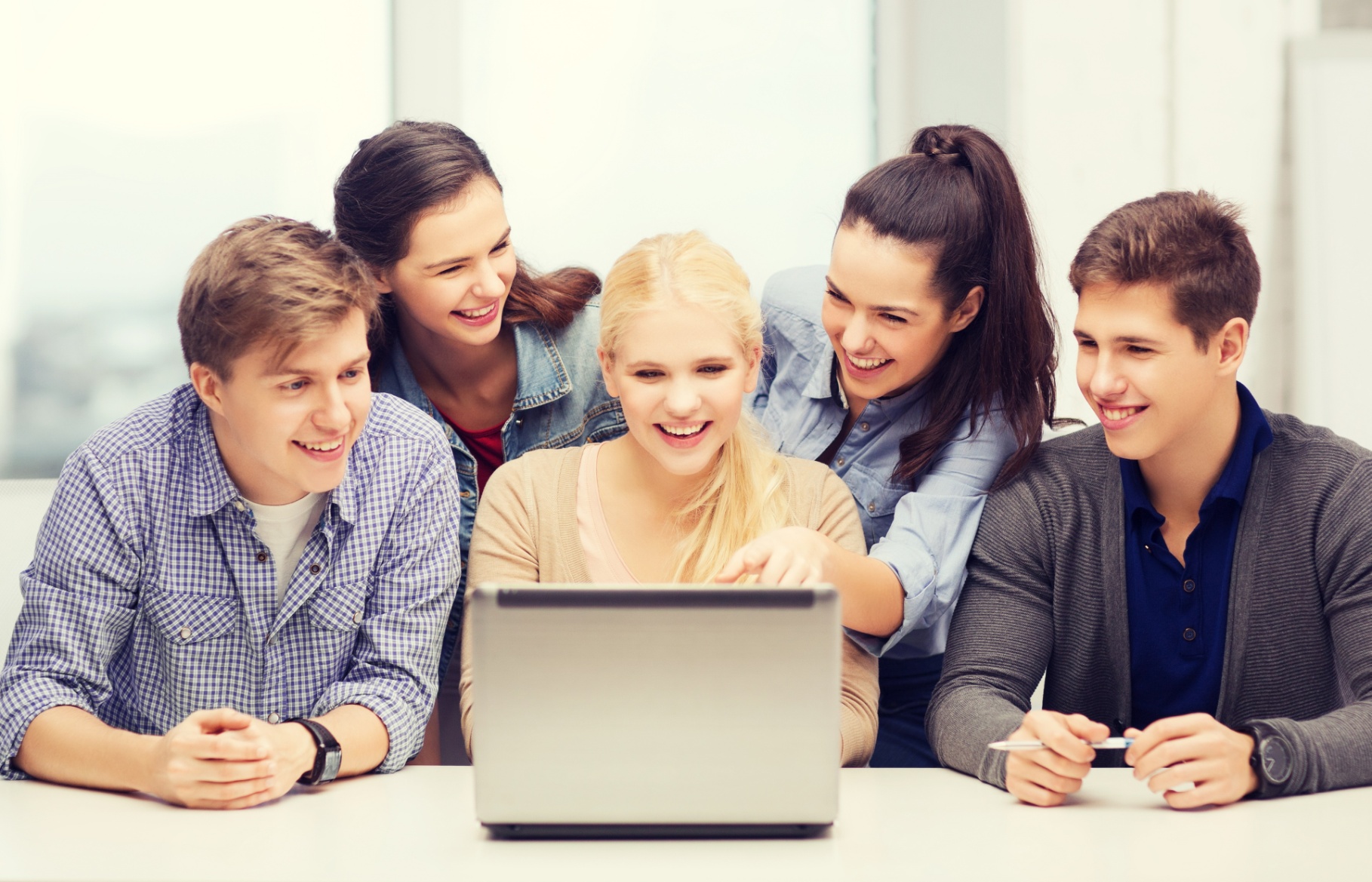 ОНЛАЙН-УРОКИ 
ФИНАНСОВОЙ ГРАМОТНОСТИ
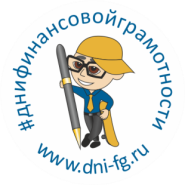 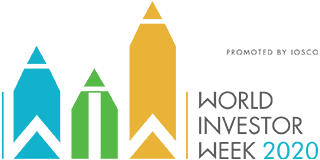 16 сентября 2020 г. – старт осенней сессии
Международная 
неделя инвесторов
Проект "Онлайн-уроки финансовой грамотности" помогает старшеклассникам из любой точки России получить равный доступ к финансовым знаниям, способствует формированию принципов ответственного и грамотного подхода к принятию финансовых решений, содействует внедрению преподавания основ финансовой грамотности в школах и ПОО.
С 26 октября по 1 ноября 2020 года в России пройдет Международная неделя инвесторов (WIW-2020), инициированная Международной организацией комиссий по ценным бумагам (IOSCO). 
Организатором WIW на территории Российской Федерации является Банк России.
В связи с каникулярным периодом и с целью привлечения большего количества участников, период проведения онлайн-мероприятий, приуроченных к WIW-2020, расширен с 19 октября по 1 ноября 2020 года.
В течение двух недель слушатели онлайн-уроков будут изучать стратегии инвестирования, знакомиться с особенностями финансовых продуктов и связанных с ними рисках, с работой биржевых площадок, а также с возможностями инвестирования на рынке ценных бумаг.

Данные о количестве проведённых уроков будут направлены в IOSCO и представлены на международной арене. По завершении WIW в каждый регион будет направлен отчёт о достигнутых результатах.
«ЖИВЫЕ» КОММУНИКАЦИИ
Возможность задать вопрос и получить ответ профессионала в прямом эфире.
ИНТЕГРАЦИЯ
19 тем по личным финансам, страхованию, финансовым инструментам и правилам безопасности на финансовом рынке соответствуют УМК Банка России и Минфина России.
ВАРИАТИВНОСТЬ РАСПИСАНИЯОнлайн-уроки проходят по будням с 3:00 (МСК) до 16:00 (МСК), каждую неделю уроки начинаются в разное эфирное время.









Как принять участие?
ВЫБРАТЬ ТЕМУ, ДАТУ

и  время урокана сайте 
http://dni-fg.ru.
ПОДАТЬ ЗАЯВКУ


для предварительной регистрации.
ПРИНЯТЬ УЧАСТИЕ

в онлайн-уроке, накануне проверить оборудование.
ОТПРАВИТЬ ОТЗЫВ

организаторам.
ПОЛУЧИТЬ СЕРТИФИКАТ

после обработки отзыва.
Управление Службы по защите прав потребителей и обеспечению доступности финансовых услуг в Приволжском федеральном округе
e-mail: helpfg@cbr.ru 
тел.: 8 (831) 438-25-03